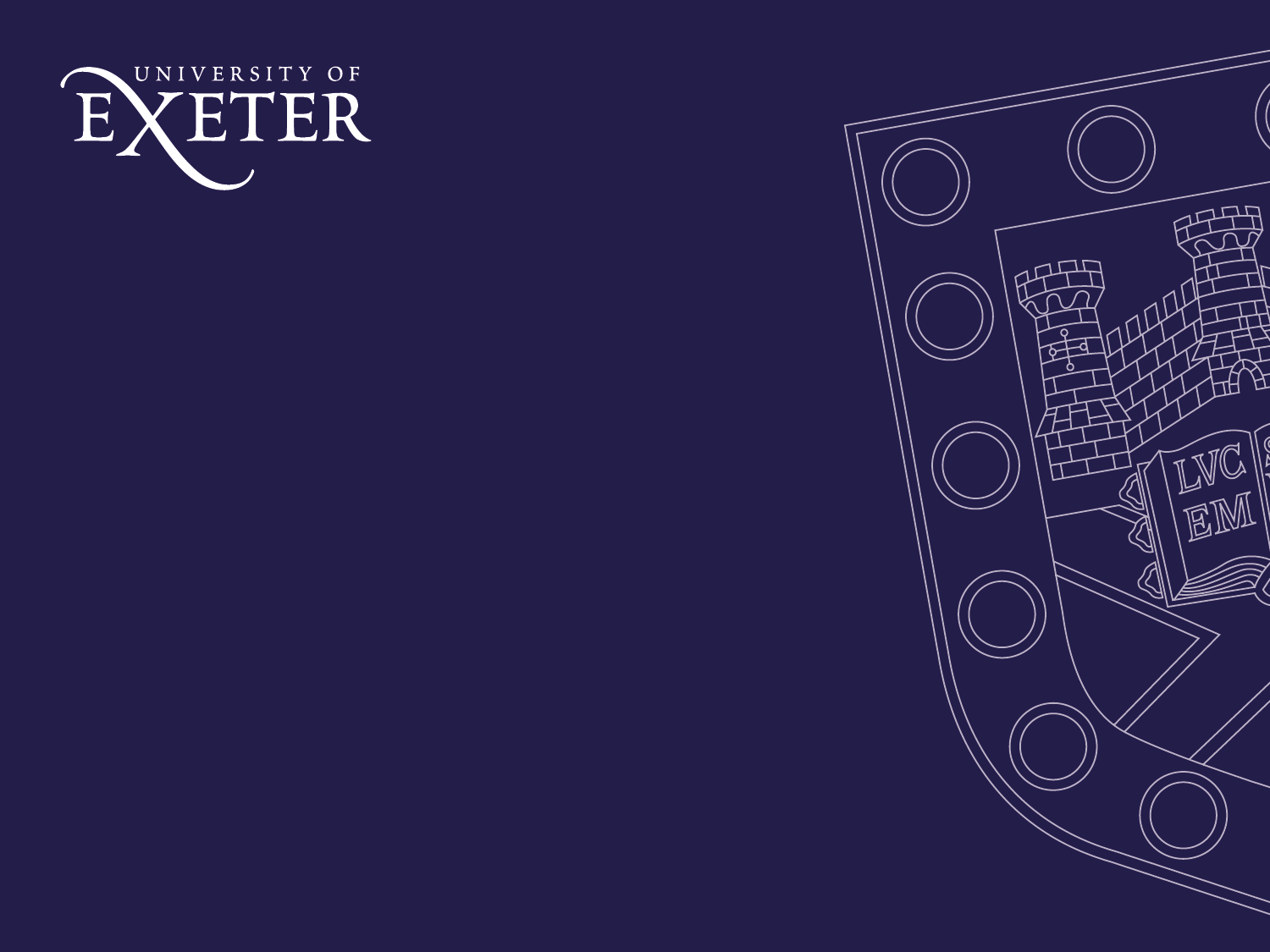 Lean In circle
Introductory meeting
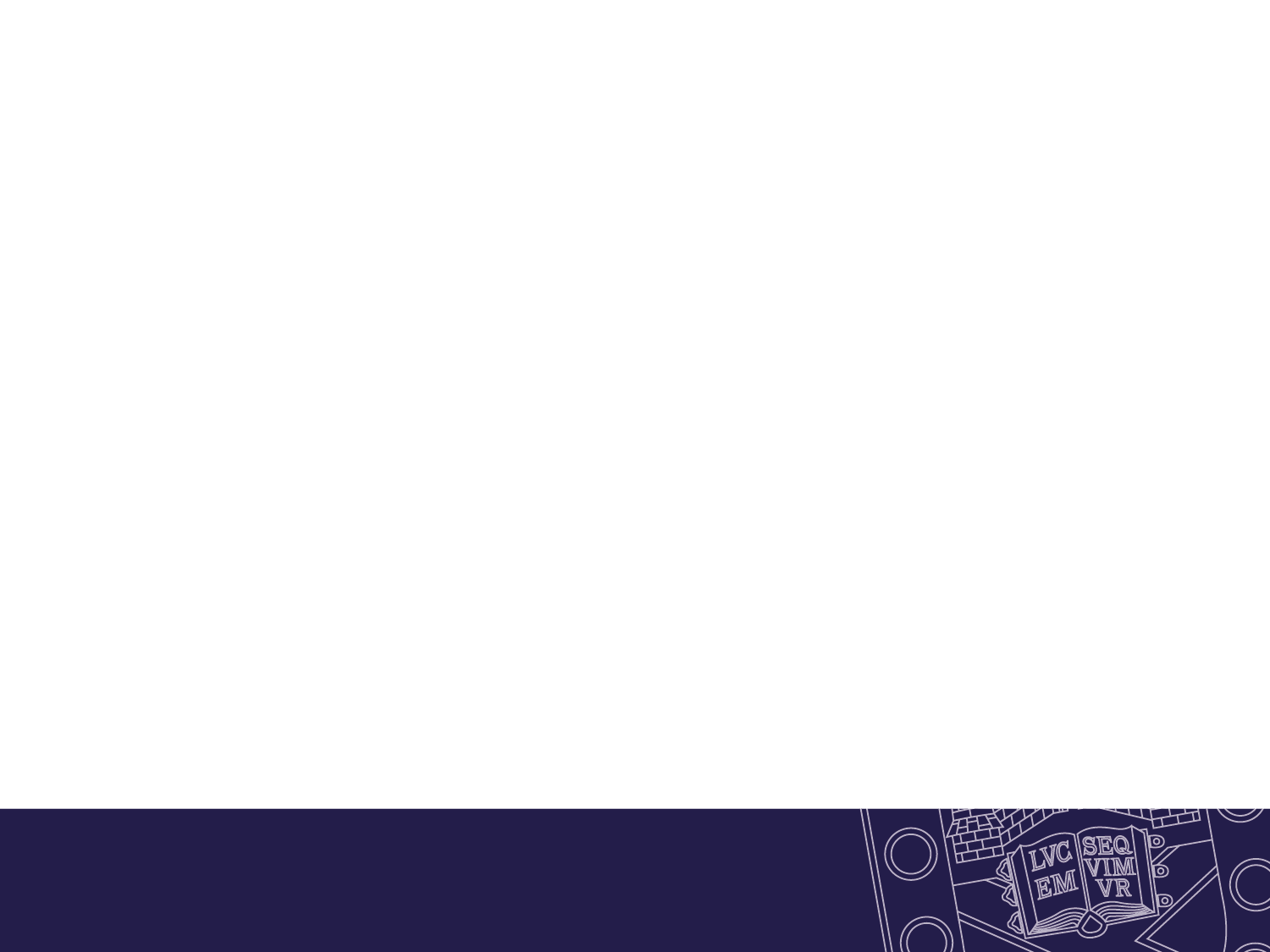 Agenda
Welcome
Introduction
Check-in – introduce yourselves
Key themes
Circle fundamentals
Wrap-up
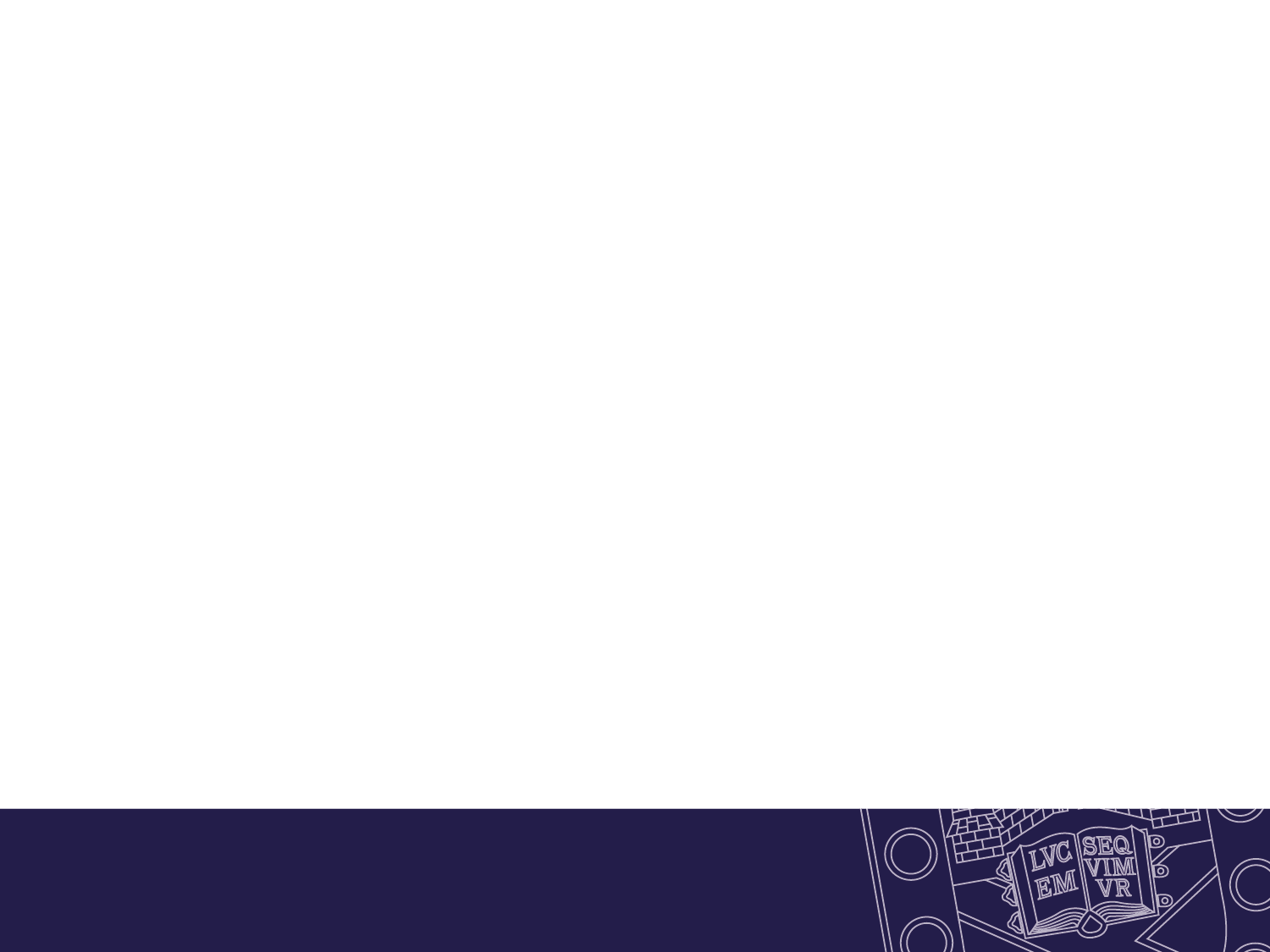 Introduction
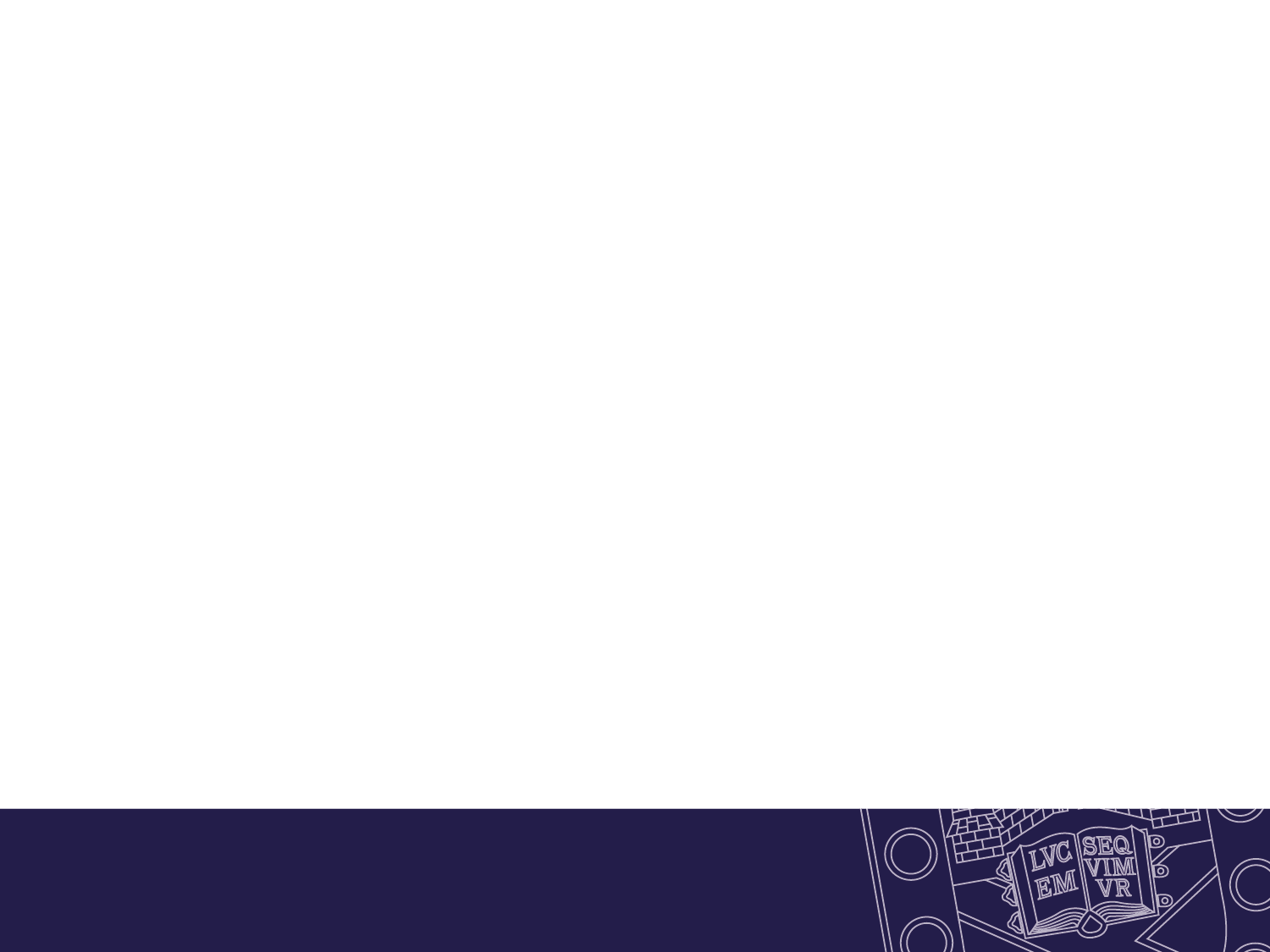 Check-in
Introduce yourselves:
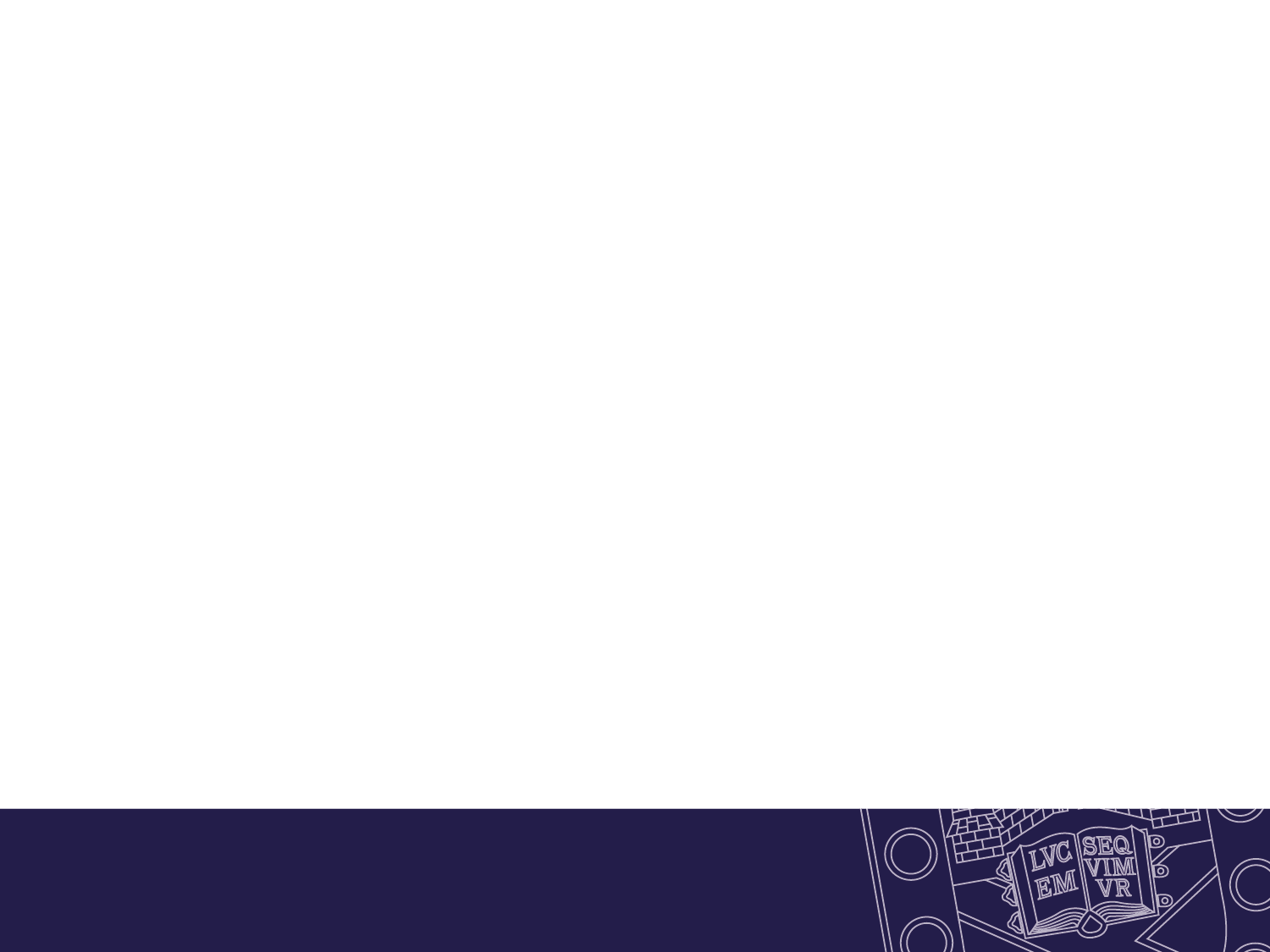 Key themes
In 2 groups discuss the main themes you would like to cover. Some ideas as a starter:
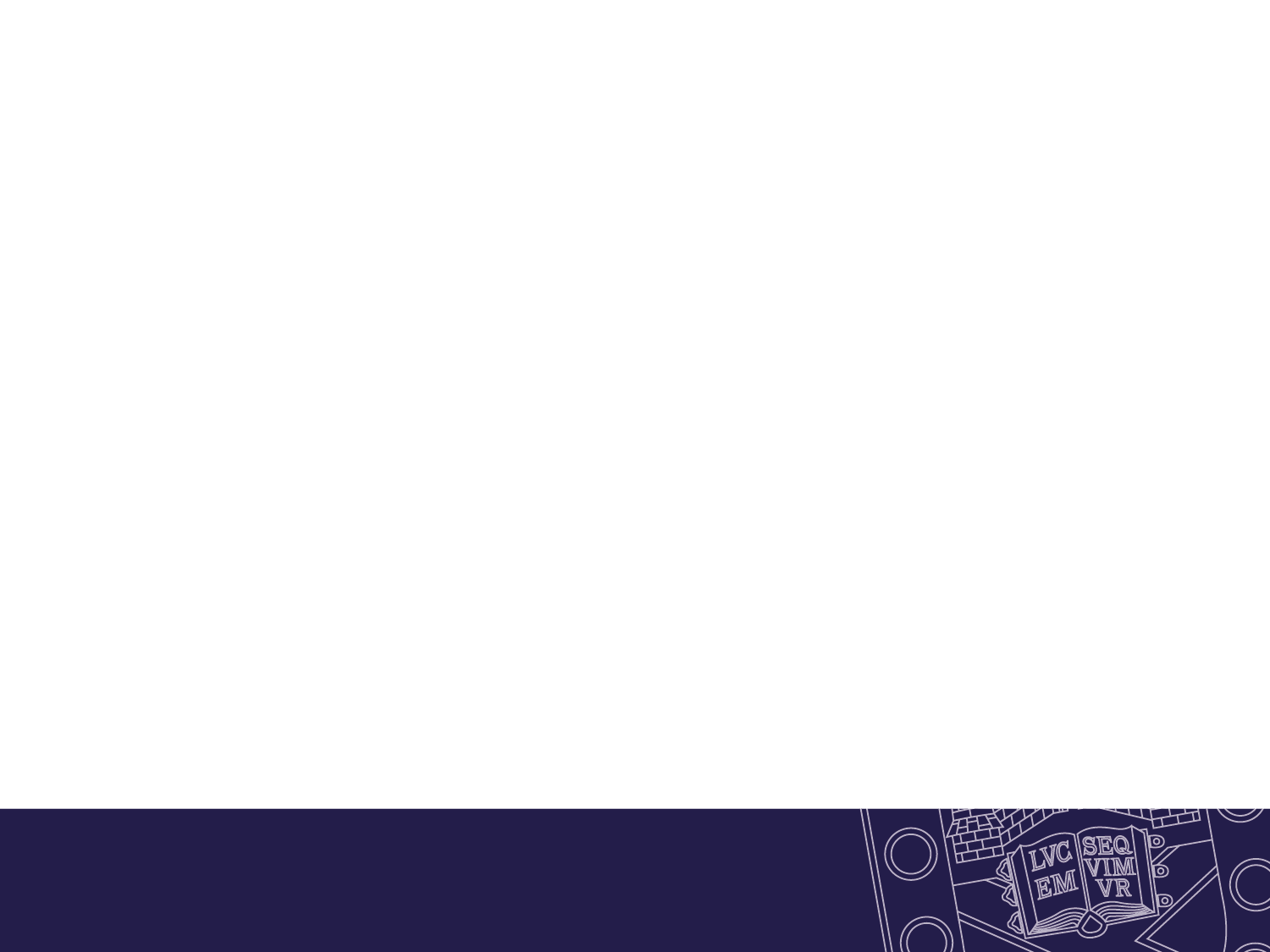 Circle Fundamentals
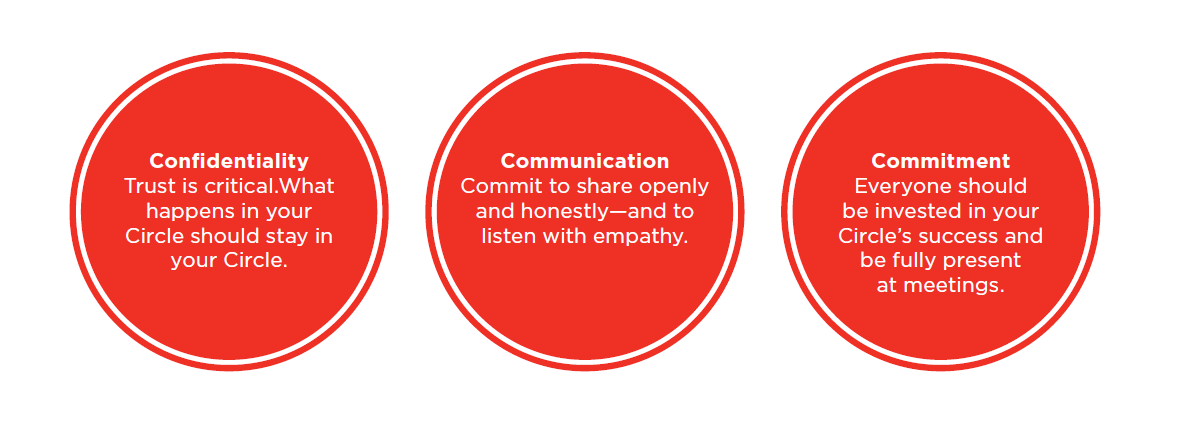 Any others?
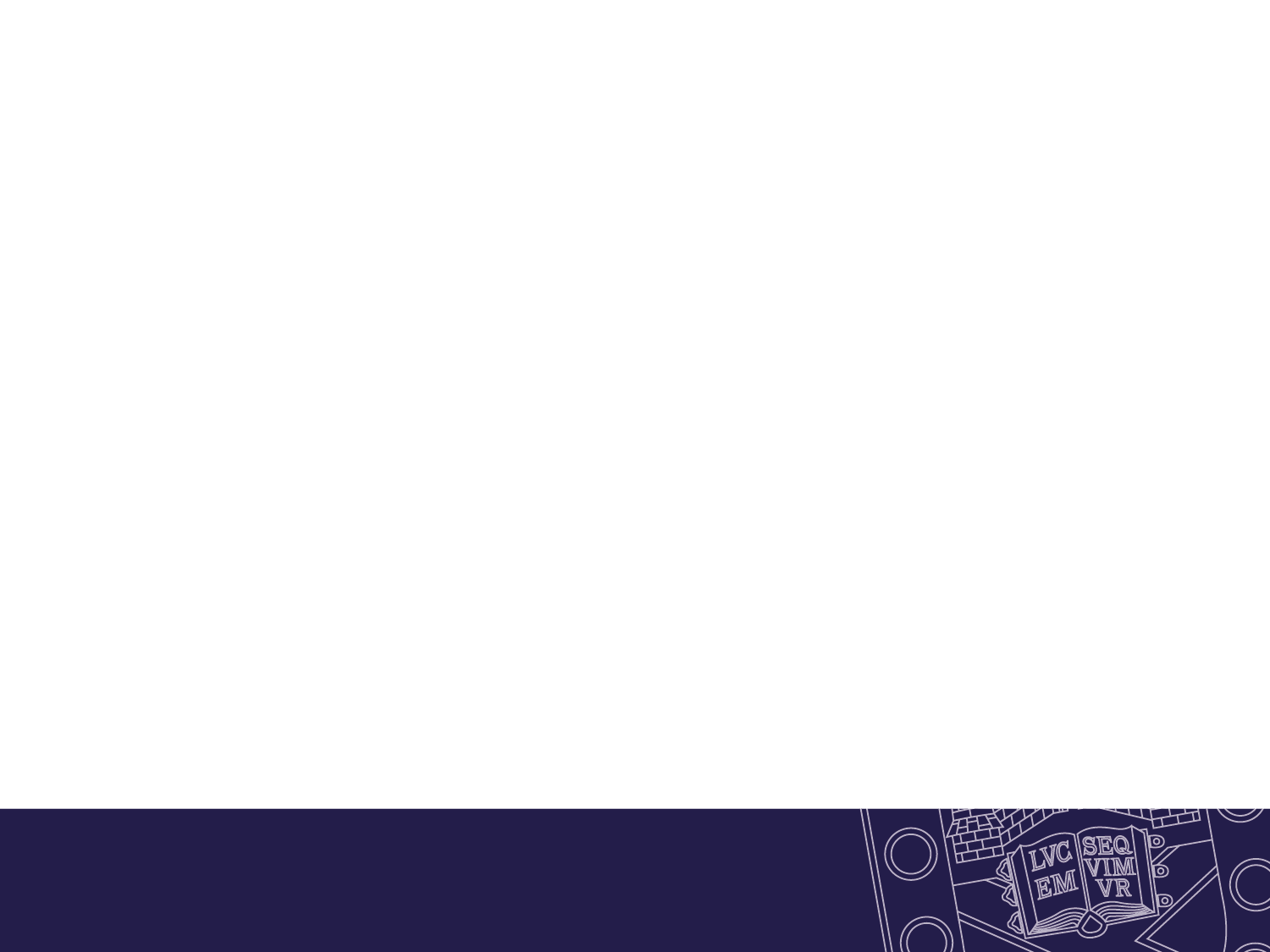 Wrap-up
Next session: consider circle goals – personally and collectively

Homework: think about what you would personally like to get out of the circle

Timing and frequency

Circle leaders